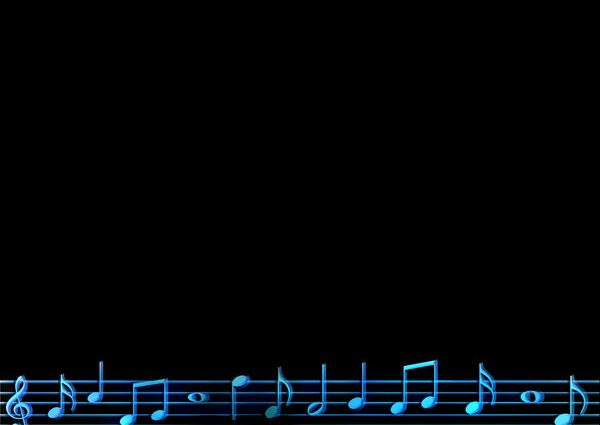 Singing
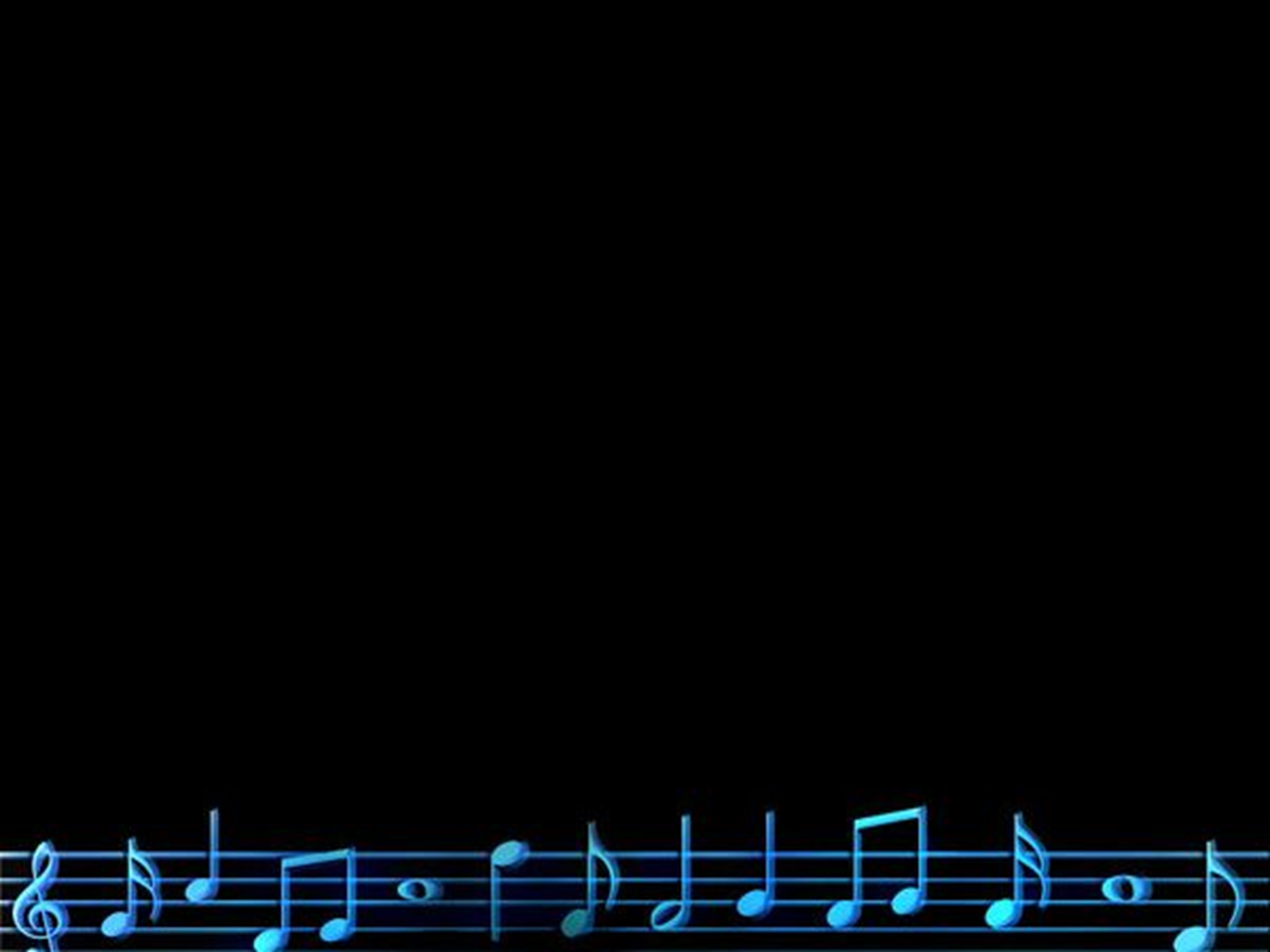 Instruments In The NT
1 Cor. 14:7-8 trumpet… battle 
Matt. 6:2 sound the trumpet before you 
Matt. 24:31 send His angels with a great sound of a trumpet (1 Cor. 15:52)
Heb. 12:19 sound of a trumpet (Rev. 1:10, Rev. 4:1, Rev. 8:13, Rev. 9:14) 
Instruments 
Rom. 6:13 instruments of righteousness
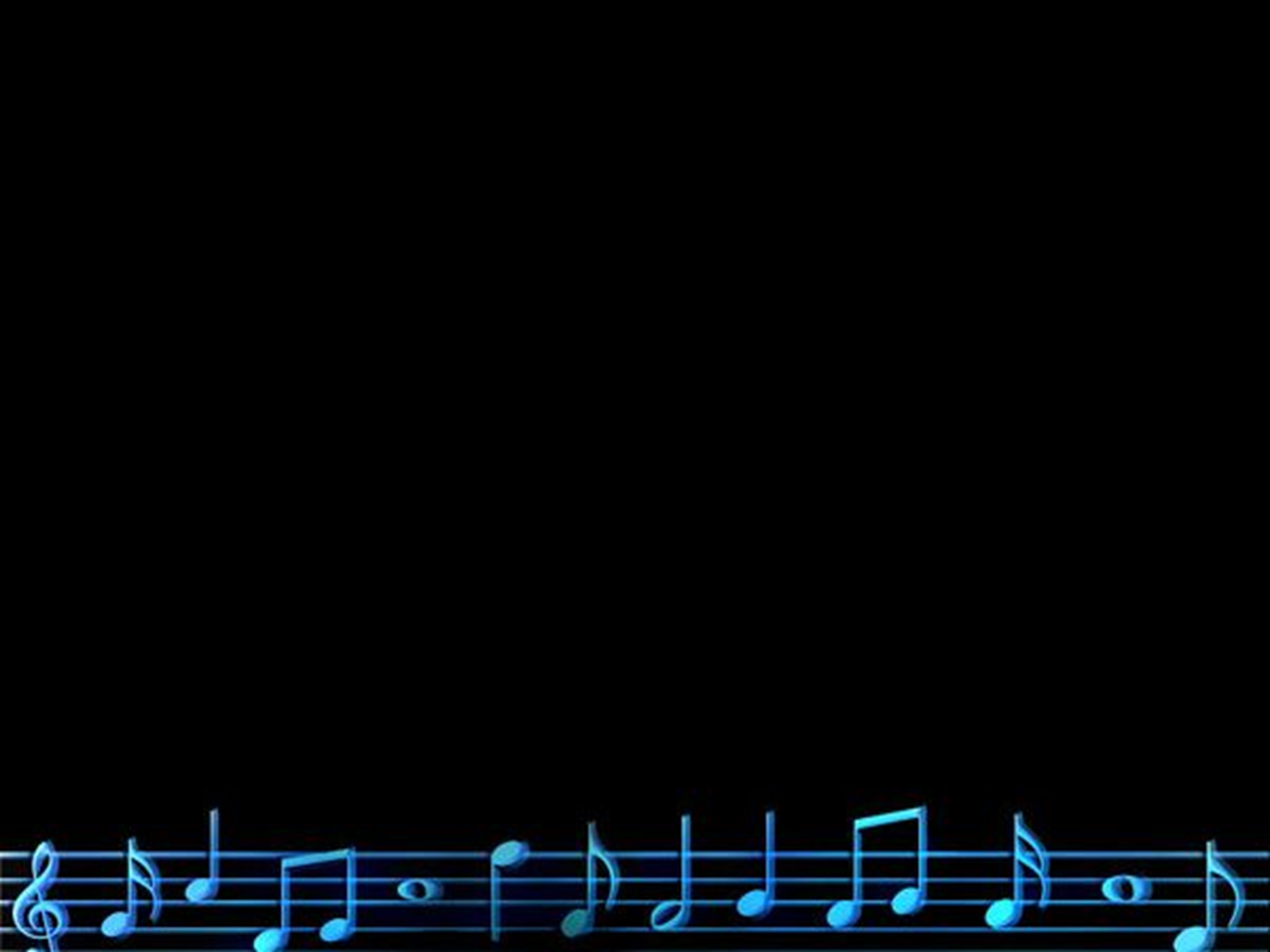 Music In The NT
Matt. 26:30 sung  
Mark 14:26 sung 
Acts 16:25 singing  
Rom. 15:9 sing 
1 Cor. 14:15 sing 
Eph. 5:19 songs, singing 
Col. 3:16 songs, singing 
Heb. 2:12 sing 
James 5:13 sing
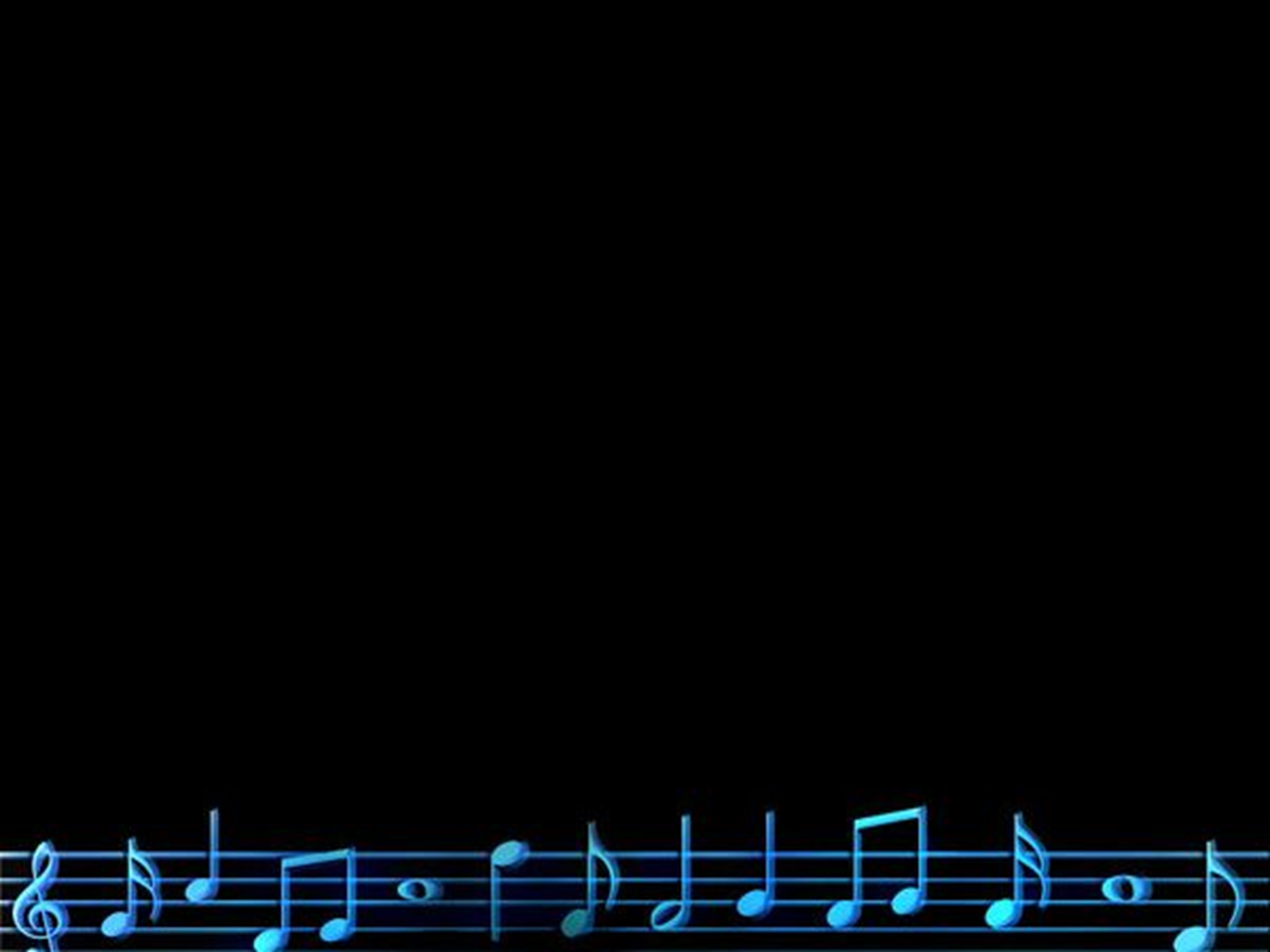 How Are We To Sing?
Eph. 5:19 melody in our hearts 
Col. 3:16 grace in your hearts 
1 Cor. 14:15 sing with understanding and in spirit
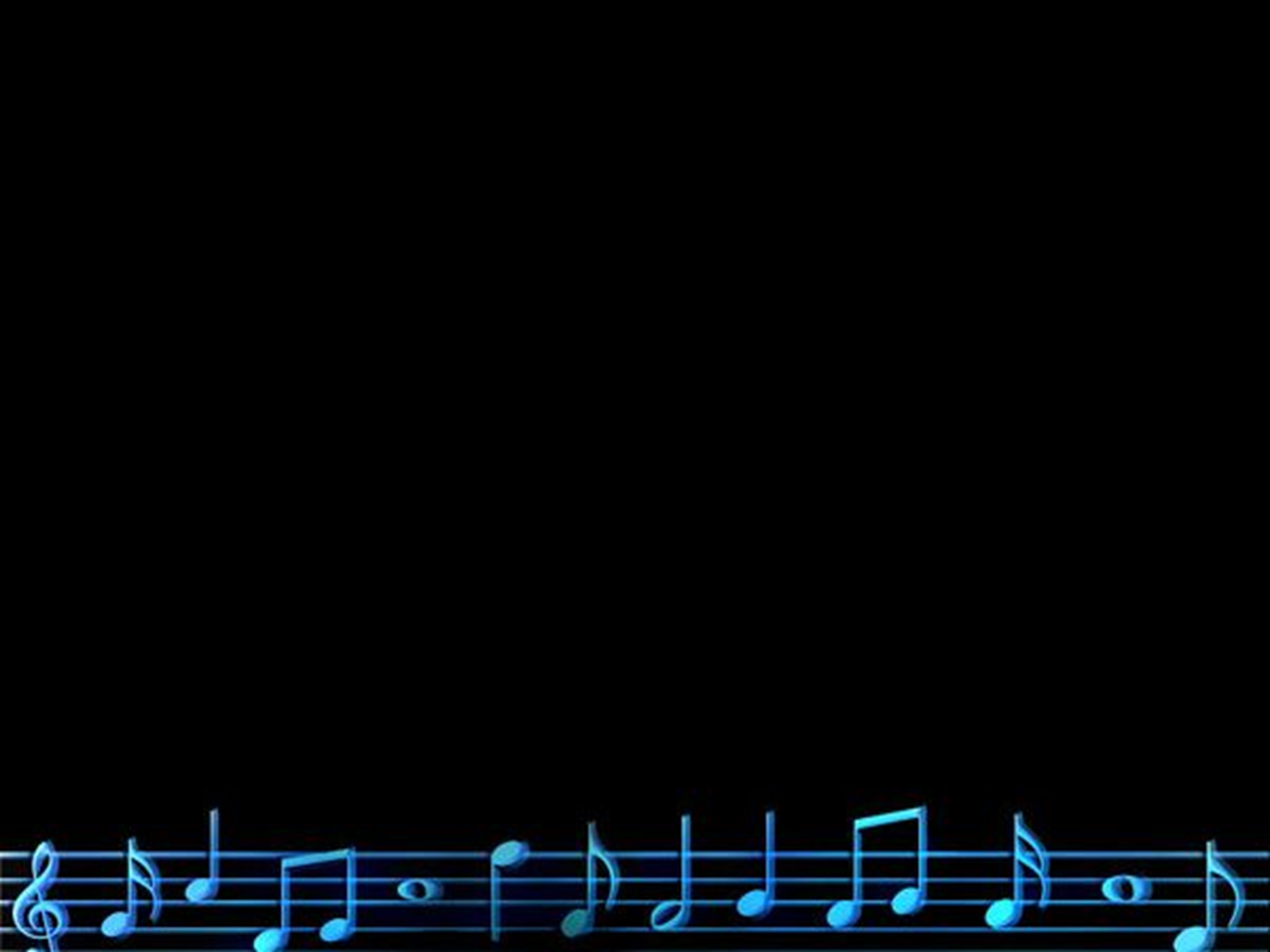 Why We Sing
James 5:13 we are happy 
Col. 3:16, Eph. 5:19 teach and admonish one another 
Rom. 15:9 sing to His name 
Heb. 2:12 I will sing praise to you